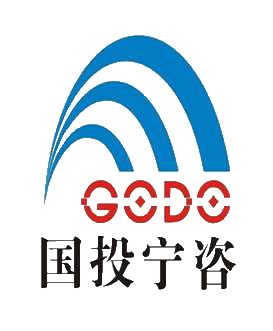 宁波市机械制造企业
三级安全生产标准化评审细则宣贯
二〇二〇年十一月
宁波市机械制造企业三级安全生产标准化评审细则
一、目标职责
一、目标职责（65分）
1.1目标（10分）
1.2机构和职责（25分）
1.3全员参与（10分）
1.4安全生产投入（10分）
1.5安全文化建设（5分）
1.6安全生产信息化建设（5分）
机械制造企业三级标准化细则与冶金等工贸企业标准化细则一、二级要素对比
一、目标职责
一、目标职责
一、目标职责
一、目标职责
一、目标职责
一、目标职责
一、目标职责
宁波市机械制造企业三级安全生产标准化评审细则
二、制度化管理（55分）
一、目标职责
2.1 法规标准识别（5分）

2.2 规章制度（10分）

2.3 操作规程（30分）

2.4 文档管理（10分）
机械制造企业三级标准化细则与冶金等工贸企业标准化细则一、二级要素对比
二、制度化管理
二、制度化管理
二、制度化管理
二、制度化管理
宁波市机械制造企业三级安全生产标准化评审细则
三、教育培训（80分）
3.1 教育培训管理（10分）

3.2 人员教育培训（70分）
机械制造企业三级标准化细则与冶金等工贸企业标准化细则一、二级要素对比
三、教育培训
三、教育培训
三、教育培训
三、教育培训
宁波市机械制造企业三级安全生产标准化评审细则
四、现场管理（550分）
4.1 设备设施管理（340分）

4.2 作业安全（170分）

4.3 职业健康（20分）

4.4 警示标志（20分）
机械制造企业三级标准化细则与冶金等工贸企业标准化细则一、二级要素对比
四、现场管理
[Speaker Notes: 按照《危险化学品建设项目安全监督管理办法》（安全生产监督管理总局45号令）和《化工建设项目安全设计管理导则》（AQ/T3033），新建、改建、扩建危险化学品生产、储存装置和设施，以及伴有危险化学品使用或产生的化学品生产装置和设施的建设项目需编制安全设施设计专篇。]
四、现场管理
四、现场管理
四、现场管理
[Speaker Notes: 2.分值减少原因
（1）设备设施建设 减35分
a.设备设施建设较考评检查时间早很多，也已定形，难以整改。
b.机械行业“三同时”执行情况较差，若分值设置较高，将会失分严重。
（2）设备设施检维  减10分
减少了对检维修方案编写、安全分析的考核。
（3）设备设施拆除、报废 减8分
机械行业的设备拆除、报废情况较少，往往张贴拆除或报废牌处理，考核数量与分值都降低。]
四、现场管理
四、现场管理
四、现场管理
四、现场管理
四、现场管理
四、现场管理
四、现场管理
四、现场管理
四、现场管理
四、现场管理
四、现场管理
四、现场管理
四、现场管理
四、现场管理
[Speaker Notes: 如果参评单位存在上述问题，但考核分数通过，按照宁波市标准化考核要求，企业还需要对发现的隐患进行整改，否则仍是考核不通过。]
四、现场管理
四、现场管理
四、现场管理
四、现场管理
四、现场管理
四、现场管理
四、现场管理
四、现场管理
四、现场管理
四、现场管理
四、现场管理
四、现场管理
四、现场管理
四、现场管理
四、现场管理
四、现场管理
四、现场管理
四、现场管理
四、现场管理
宁波市机械制造企业三级安全生产标准化评审细则
五、安全风险管控及隐患排查治理（175分）
5.1 安全风险管理（60分）

5.2 重大危险源辨识和管理（10分）

5.3 隐患排查治理（103分）

5.4 预测预警（2分）
机械制造企业三级标准化细则与冶金等工贸企业标准化细则一、二级要素对比
五、安全风险管控及隐患排查治理
五、安全风险管控及隐患排查治理
五、安全风险管控及隐患排查治理
五、安全风险管控及隐患排查治理
五、安全风险管控及隐患排查治理
五、安全风险管控及隐患排查治理
五、安全风险管控及隐患排查治理
五、安全风险管控及隐患排查治理
五、安全风险管控及隐患排查治理
五、安全风险管控及隐患排查治理
宁波市机械制造企业三级安全生产标准化评审细则
六、应急管理（50分）
6.1 应急准备（41分）

6.2 应急处置（5分）

6.3 应急评估（4分）
机械制造企业三级标准化细则与冶金等工贸企业标准化细则一、二级要素对比
六、应急管理
六、应急管理
六、应急管理
六、应急管理
六、应急管理
六、应急管理
六、应急管理
宁波市机械制造企业三级安全生产标准化评审细则
七、事故管理（15分）
7.1  报告（5分）

7.2  调查和处理（5分）

73  管理（5分）
机械制造企业三级标准化细则与冶金等工贸企业标准化细则一、二级要素对比
七、事故管理
七、事故管理
七、事故管理
宁波市机械制造企业三级安全生产标准化评审细则
八、持续改进（10分）
8.1 绩效评定（6分）

8.2 持续改进（4分）
机械制造企业三级标准化细则与冶金等工贸企业标准化细则一、二级要素对比
八、持续改进
八、持续改进
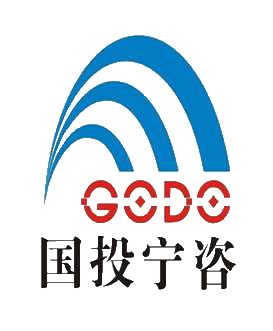 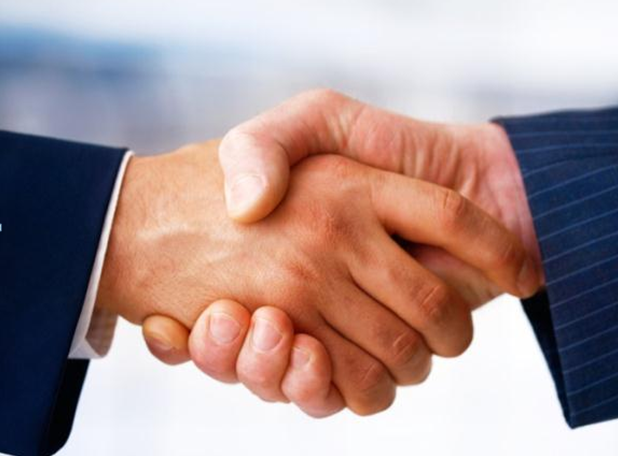 感 谢 聆 听！
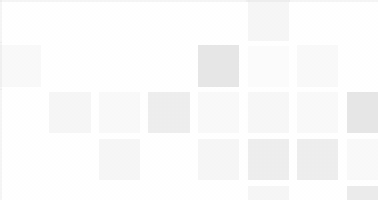 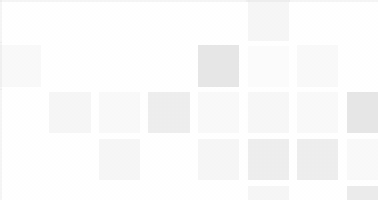 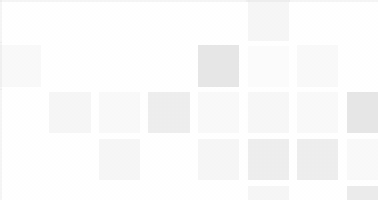 宁波国际投资咨询有限公司